Кружок «УМЕЛЫЕ РУЧКИ»во второй младшей группе
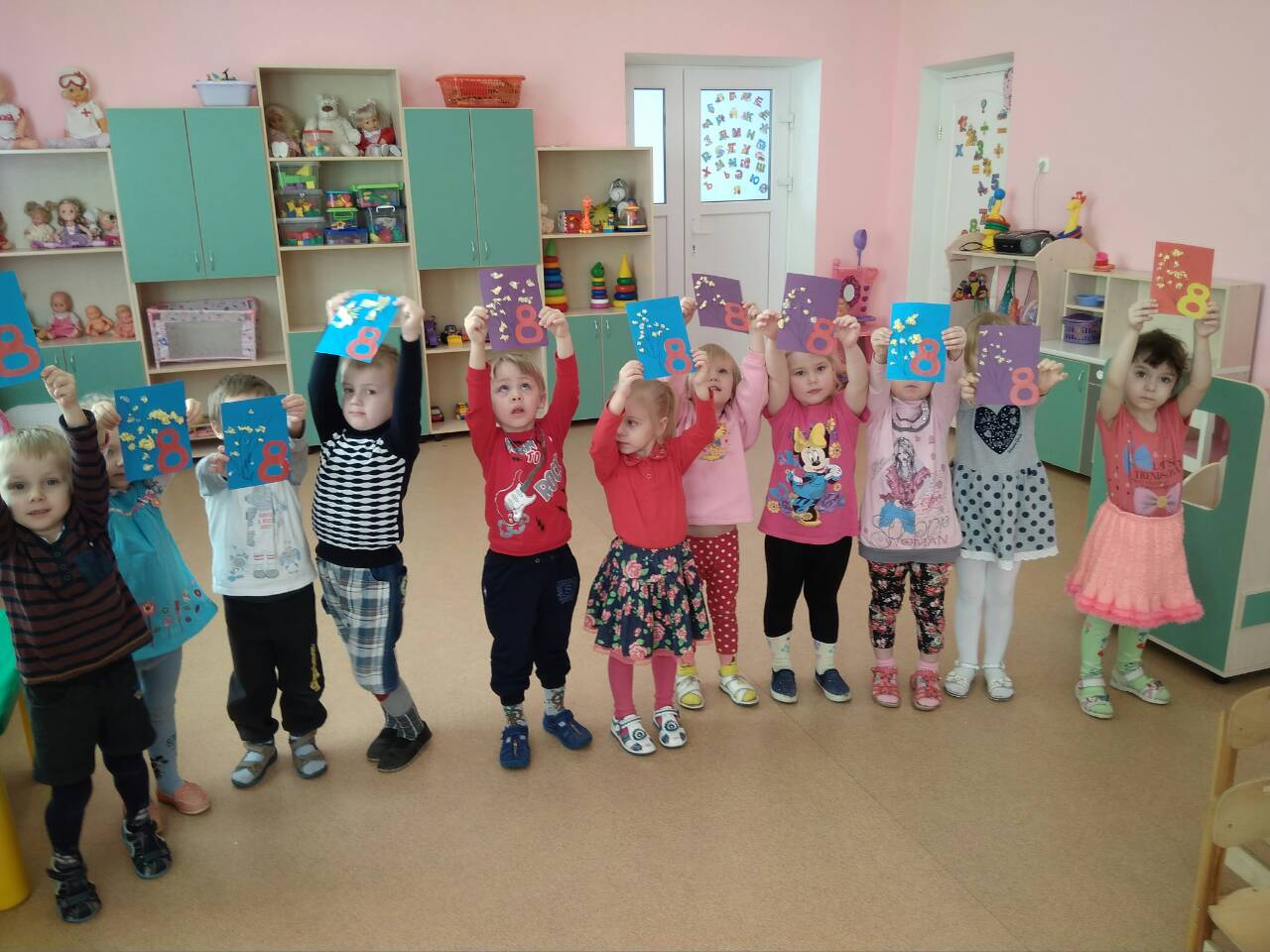 Цель: развить творческие способности ребенка, используя нетрадиционные техники.Задачи: 1. Создать условия для побуждения и реализации творческой личности;2. Обучать детей способам деятельности, формировать умения и навыки в изобразительной и декоративных видах творчества;3. Формировать яркие, положительные эмоции в процессе творческого общения;4. Приумножать опыт творческой деятельности, формировать культуру творческой личности (самовыражение ребенка);5. Воспитывать самостоятельность, активность и творческое применение ранее усвоенных способов изображения
ОБУЧАЮЩИЕ ЗАДАЧИ:- СФОРМИРОВТЬ ИНТЕРЕС У ДЕТЕЙ К ВИДАМ ТРУДА;- ПОЗНАКОМИТЬ СО СВОЙСТВАМИ МАТЕРИАЛОВ;- СПОСОБСТВОВАТЬ ВЫРАБОТКЕ НАВЫКОВ РАБОТЫ С РАЗЛИЧНЫМИ МАТЕРИАЛАМИ.
РАЗВИВАЮЩИЕ ЗАДАЧИ:- РАЗВИВАТЬ УМЕНИЕ ПОЛЬЗОВАТЬСЯ  ПРОСТЕЙШИМИ ИНСТРУМЕНТАМИ;- СПОСОБСТВОВАТЬ РАЗВИТИЮ КОНСТРУКТОРСКОЙ ДЕЯТЕЛЬНОСТИ;-  УЧИТЬ НАКЛЕИВАТЬ ГОТОВЫЕ ФОРМЫ, СОСТАВЛЯТЬ ИЗ НИХ ИЗОБРАЖЕНИЯ;- РАЗВИВАТЬ ТВЕРДОСТЬ РУКИ, ТЕХНИЧЕСКИЕ НАВЫКИ;- СПОСОБСТВОВАТЬ РАЗВИТИЮ ВНИМАНИЯ, ПАМЯТИ, ВООБРАЖЕНИЯ, СТЕТИЧЕСКОГО ВОСПРИЯТИЯ
ВОСПИТАТЕЛЬНЫЕ ЗАДАЧИ:- ФОРМИРОВАТЬ У ДЕТЕЙ ПОЛОЖИТЕЛЬНО-ЭМЛЦИОНАЛЬНОЕ ВОСПРИЯТИЕ ОКРУЖАЮЩЕГО МИРА;- ВОСПИТЫВАТЬ ХУДОЖЕСТВЕННЫЙ ВКУС, РАДОСТЬ ОТ СОВМЕСТНОГО ТВОРЧЕСТВА, ПРОЯВЛЯЯ УСИДЧИВОСТЬ, ТЕРПЕНИЕ И УМЕНИЕ.
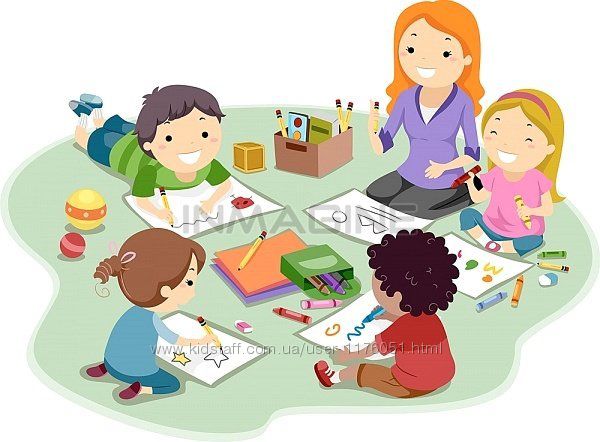 Ребенок с творческими способностями – активный,  пытливый. Он способен видеть необычное, прекрасное там, где другие это не видят; он способен принимать свои, ни от кого не зависящие решения, у него свой взгляд на красоту, и он способен создать нечто новое, оригинальное.
«Листопад»
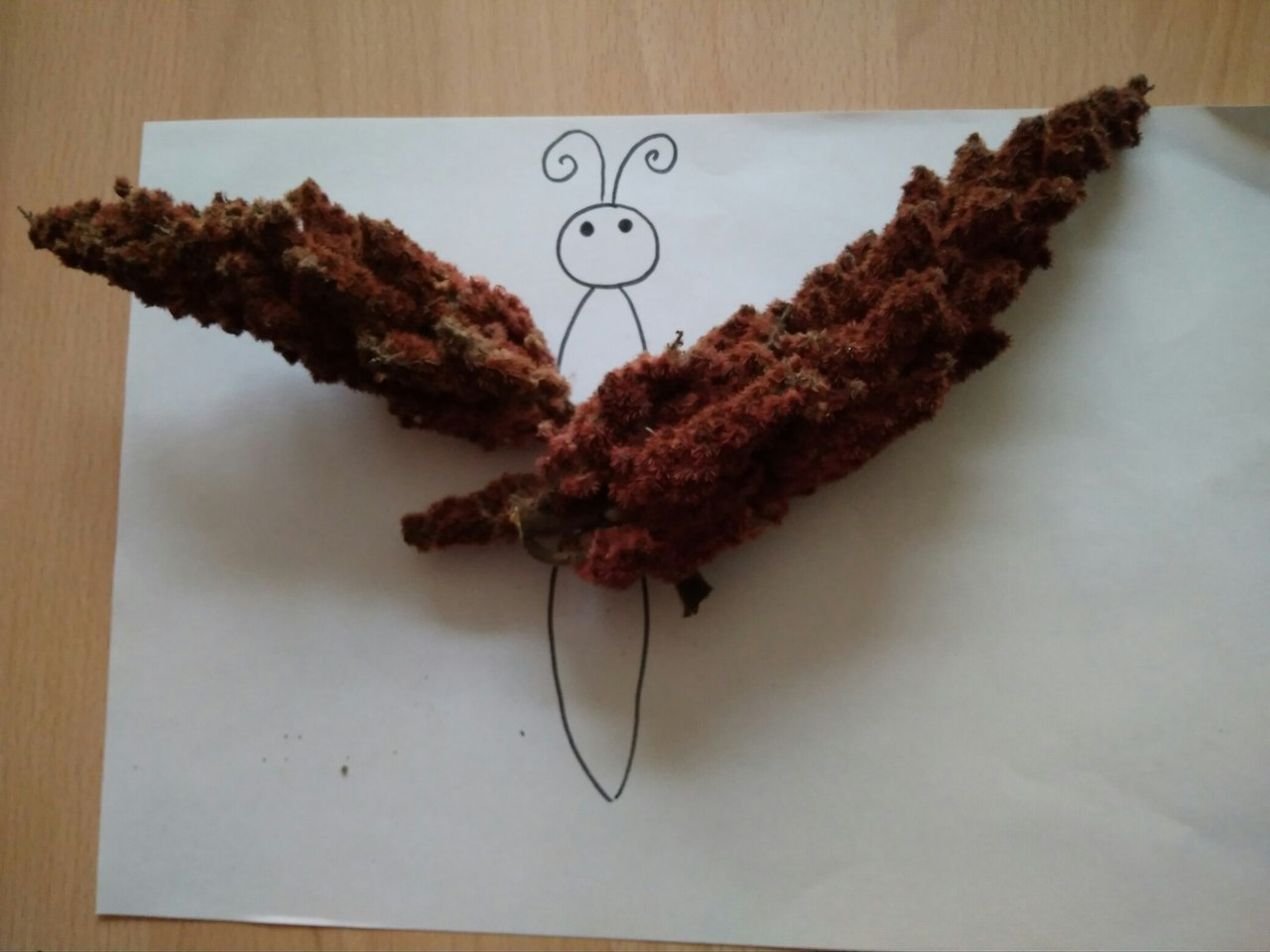 «Корабли»
«Веселые буквы»
«Сапожки для мамы»
«Пушистые цыплята»
«Пасхальные яйца»
«Веселые ребята – наши цыплята»
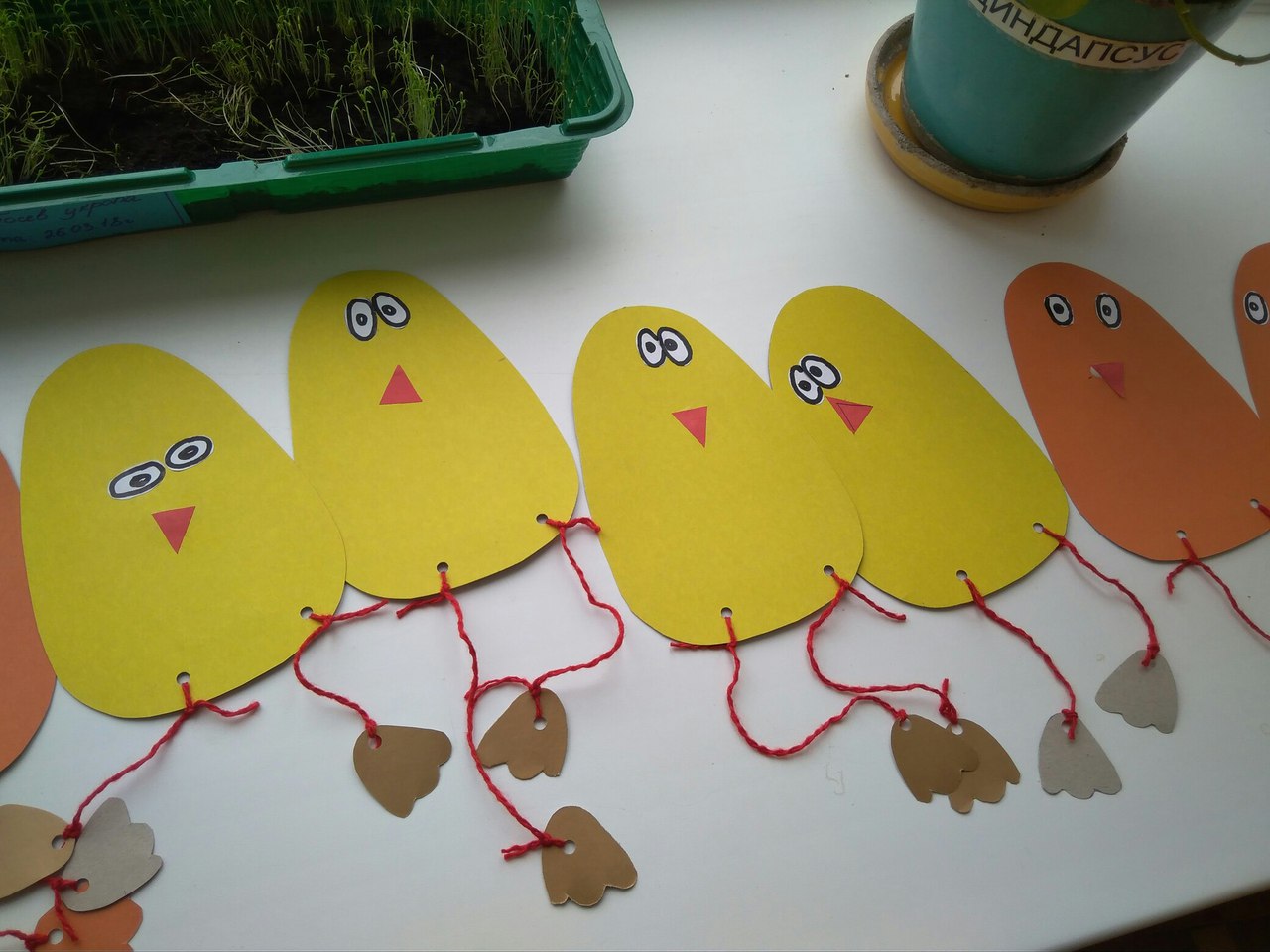 «Полянка»
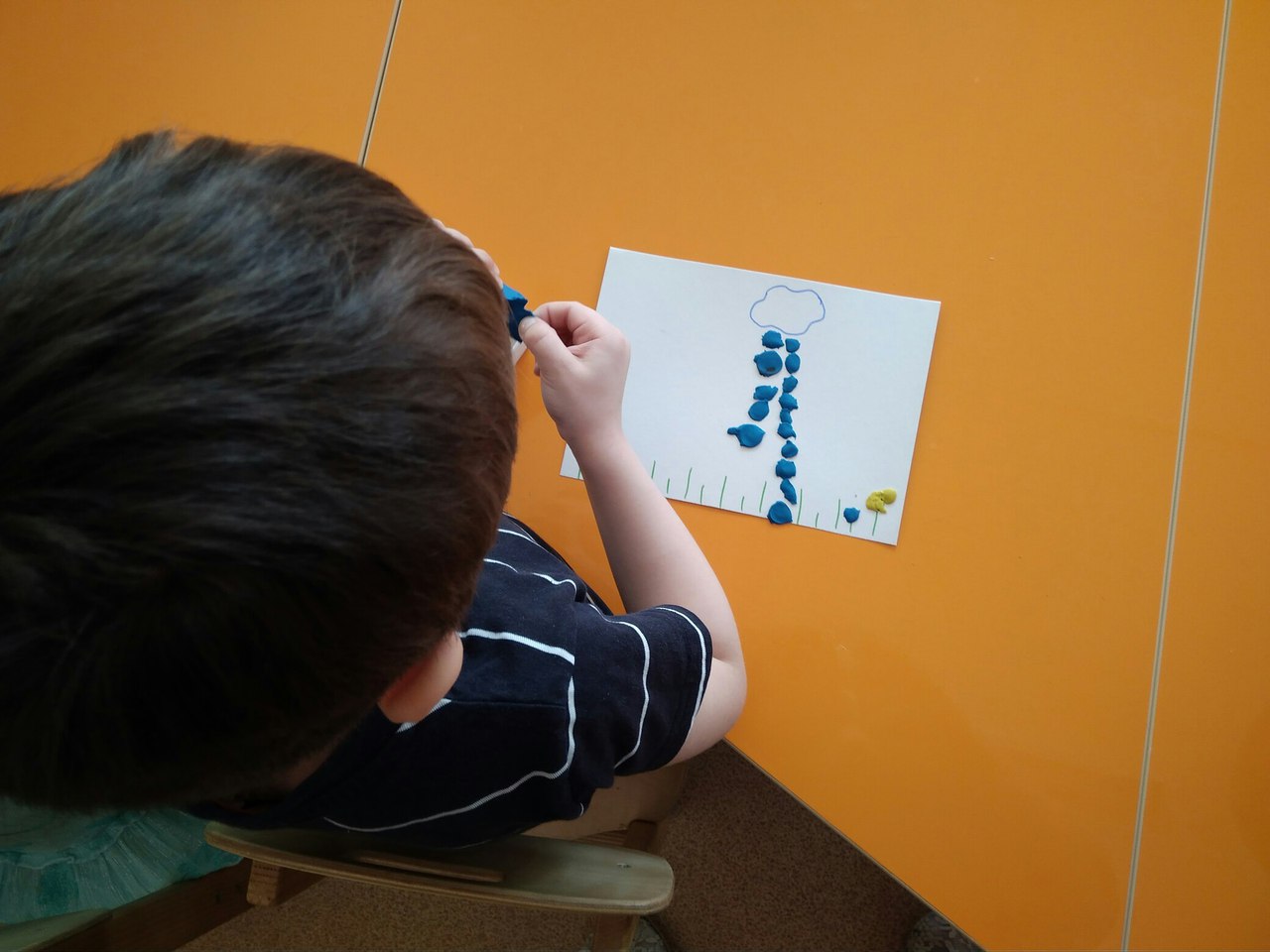 «Дождик»
«Веточка мимозы для мамочки»
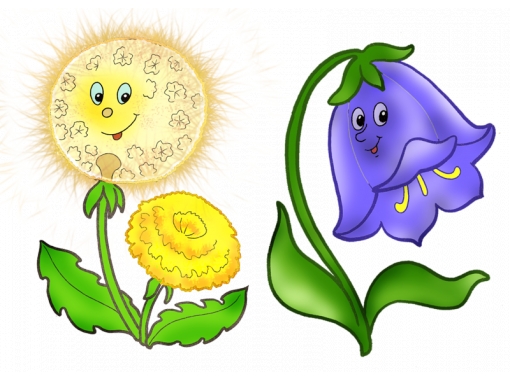 «Снеговик»
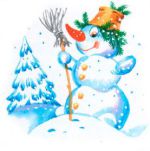 Тесто-пластика «Угощение»
«Ферма»
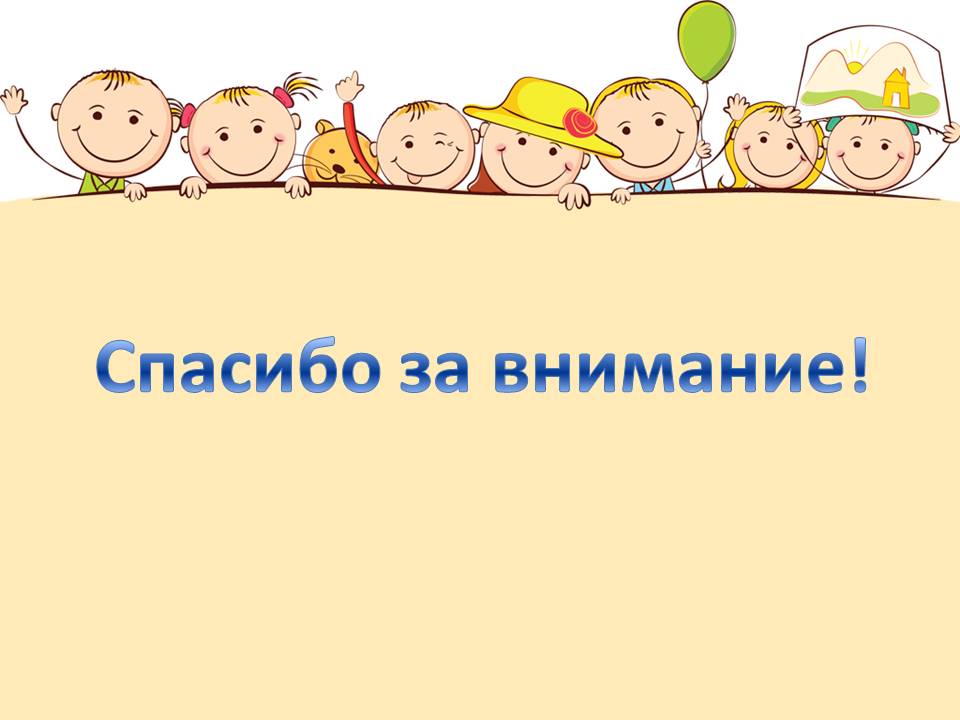